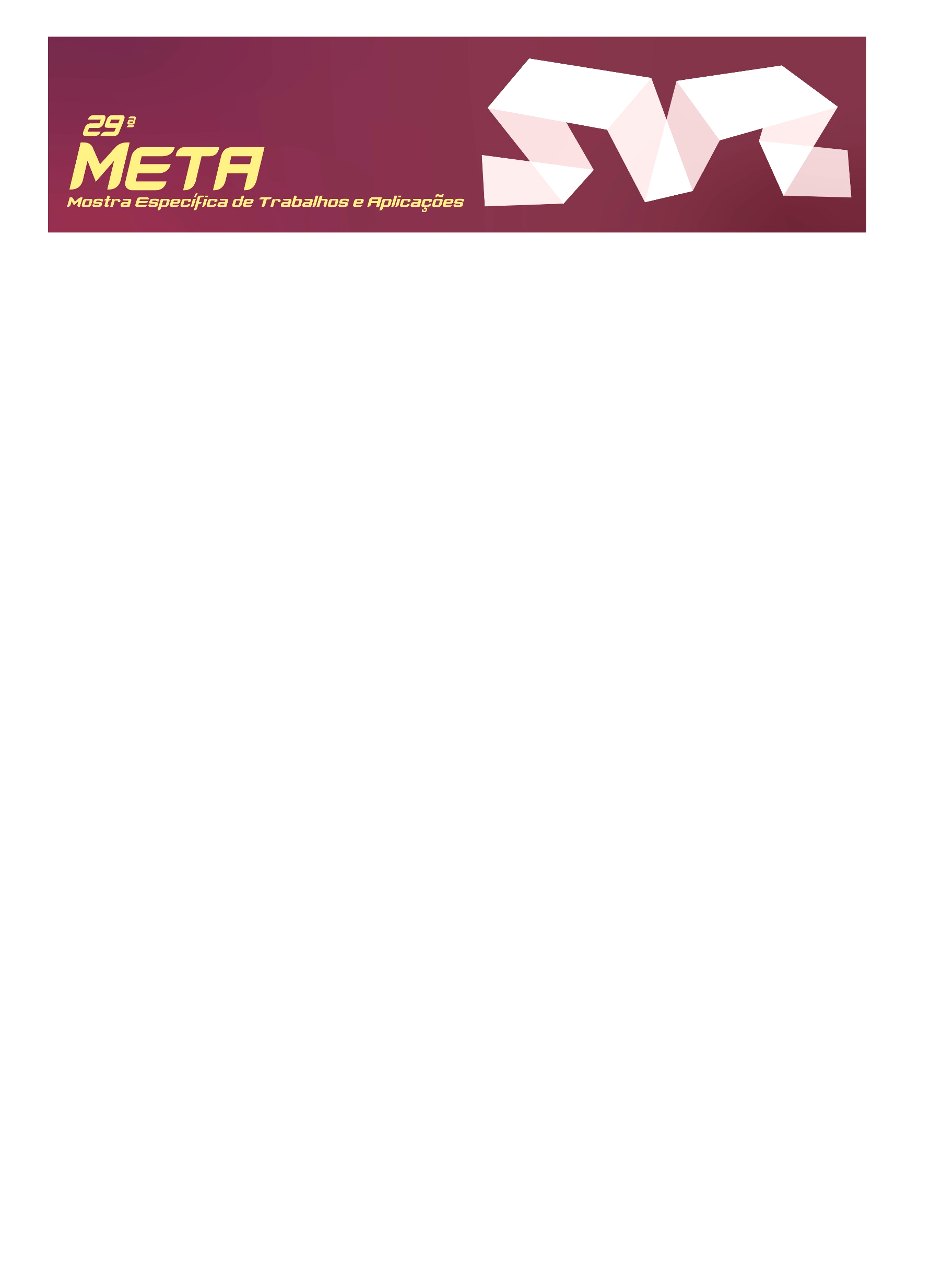 TÍTULO DO TRABALHO
Fulano da Silva; Fulano da Silva II; Fulano da Silva III.
Sicrano da Silva (orientador(a)); Beltrano da Silva (co-orientador(a))
(Fonte: Verdana, 54. Caixa alta e baixa)
RESULTADOS E DISCUSSÕES
INTRODUÇÃO
Texto texto texto texto Texto texto texto texto Texto texto texto texto Texto texto texto texto Texto texto texto texto Texto texto texto texto Texto texto texto texto Texto.
Texto texto texto texto Texto texto texto texto Texto texto texto texto Texto texto texto texto Texto texto texto texto Texto texto texto texto Texto texto texto texto Texto.

Imagens e/ou gráficos.

Texto texto texto texto Texto texto Texto texto texto texto Texto texto texto texto Texto texto texto texto Texto texto texto texto Texto Texto texto texto texto Texto texto texto texto Texto texto texto texto Texto texto texto texto Texto.

Texto texto texto texto Texto texto texto texto Texto texto texto texto. Texto texto texto texto Texto texto texto texto Texto texto texto texto.
Texto texto texto texto Texto texto texto.
OBJETIVOS
Tamanho do Banner (80X120cm), de acordo com o template disponibilizado pela Comissão Organizadora da 29ª META.
– Layout obrigatório em duas colunas.
– Fontes a serem usadas: Verdana Bold para o título, Verdana para os nomes dos autores. Altere o tamanho da fonte se necessário, a fim de ajustar o título ao banner da melhor forma possível.
-Os subtítulos não poderão ser alterados.
– Recomenda-se tamanho mínimo de 48 e máximo de 70 para a fonte do texto.
METODOLOGIA
CONSIDERAÇÕES FINAIS
Texto texto texto texto Texto texto texto texto Texto texto texto texto Texto texto texto texto Texto texto texto texto Texto texto texto texto Texto texto texto texto Texto.
Texto texto texto texto Texto texto texto texto Texto texto texto texto Texto texto texto texto Texto texto texto texto Texto texto texto texto Texto texto texto texto Texto.

Texto texto texto texto Texto texto texto texto Texto texto texto texto Texto texto texto texto Texto texto texto texto Texto texto texto.

 Texto Texto texto texto texto Texto.
REFERÊNCIAS
Referências (sem numeração, em ordem alfabética, e seguindo a NBR 6023 – Referências – Elaboração)
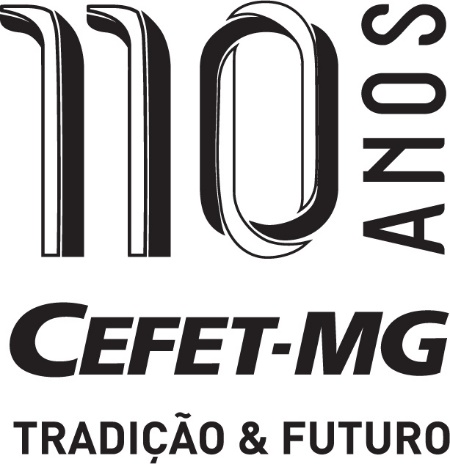 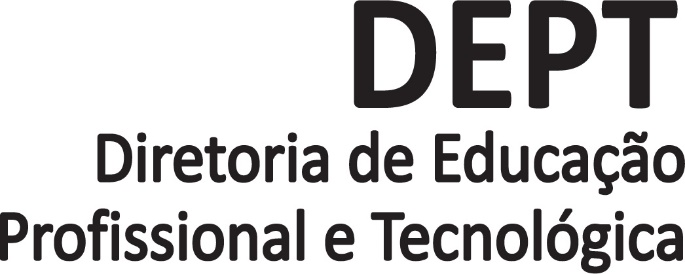 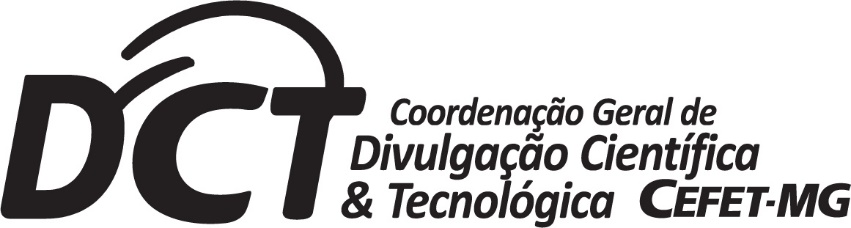